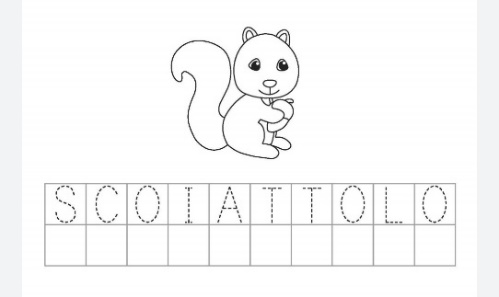 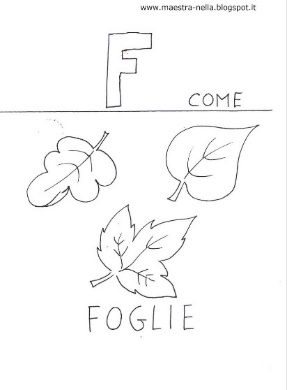 DOC. ESPOSITO CARMELINA/PANICO VITA
SEZ. D ANNI  5
INFANZIA CAPOLUOGO
LE PAROLE DELL’ AUTUNNO
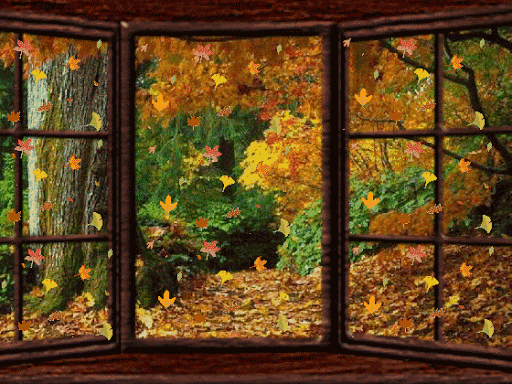 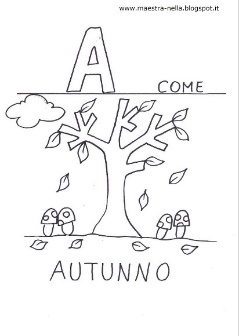 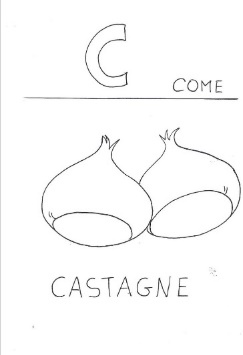 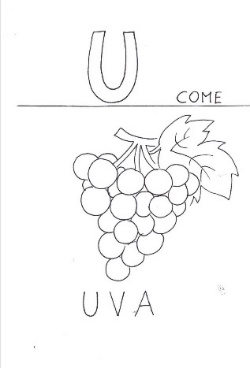 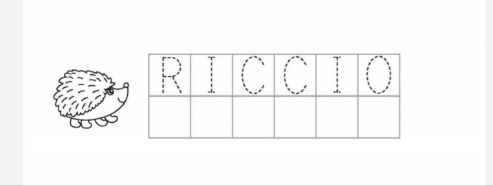 CAMPO D’ESPER.: IMMAGINE SUONI E COLORI
RAFFORZAMENTO DEI SIMBOLI DELL’AUTUNNO    SVILUPPARE MOTRICITA’ FINE
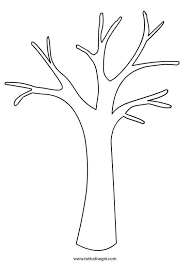 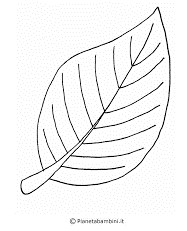 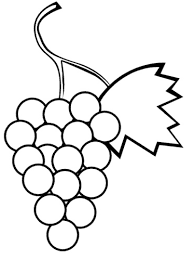 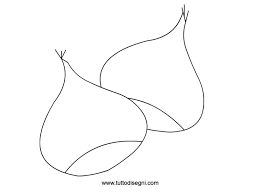 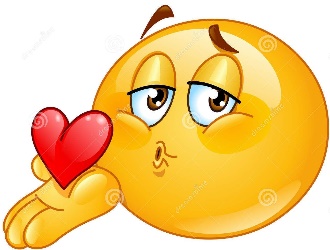 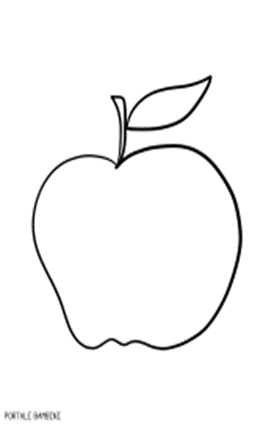 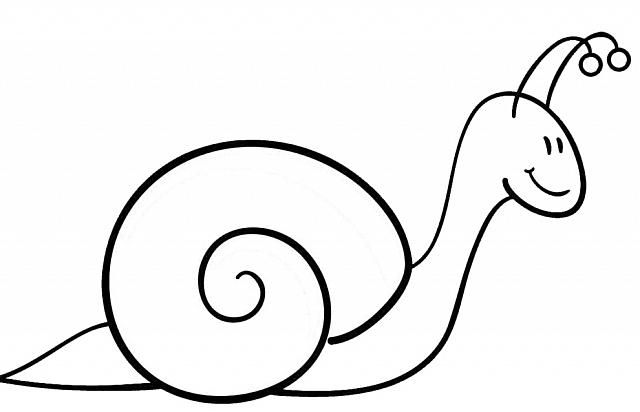 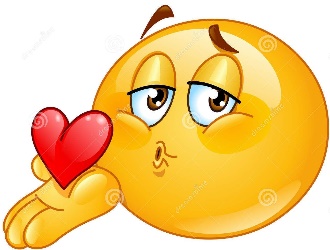 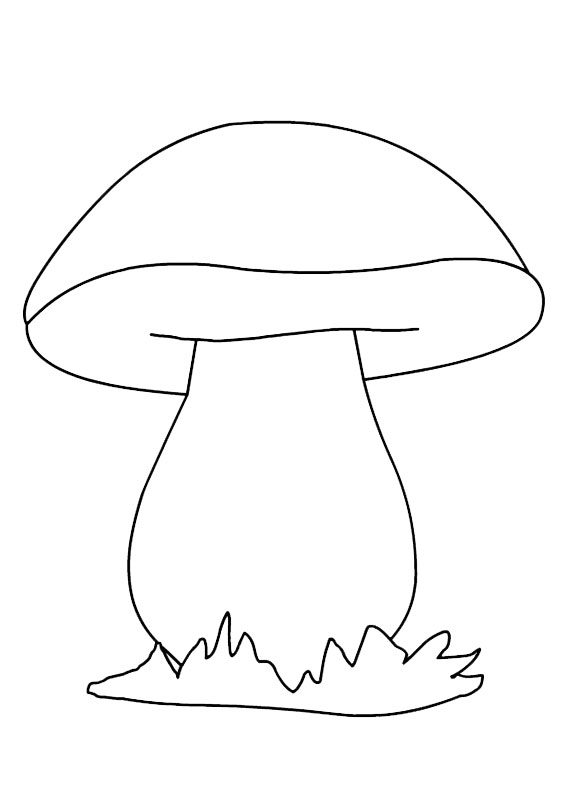 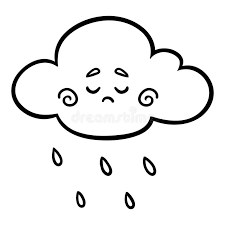 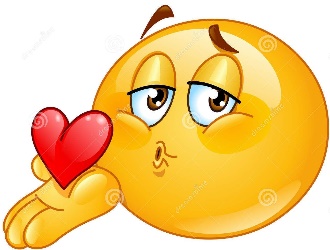 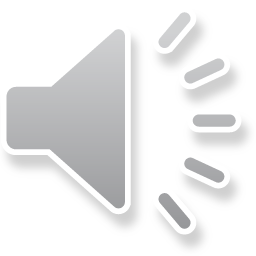 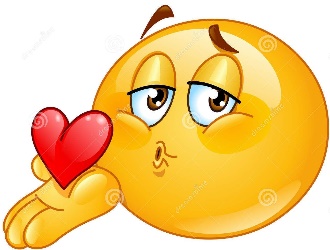 BACI BACI ABBRACCI  ABBRACCI DALLE MAESTRE CARMELINA E VITA